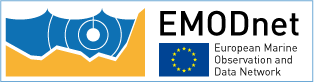 Download Manager softwareTraining Workshop Ostend, Belgium, 20th May 2014
D.M.A. Schaap  - Technical Coordinator
Examples of CDI search dialogue
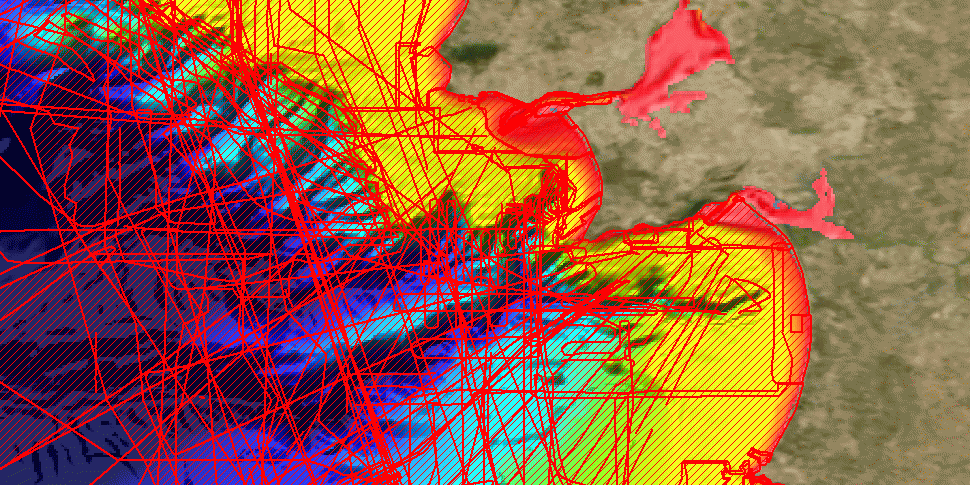 CDI Result Maps
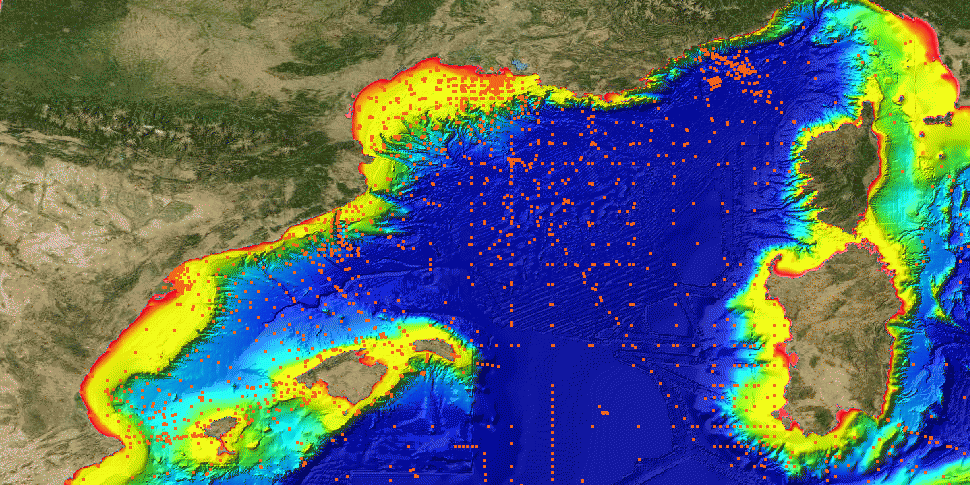 Bathymetric surveys near Lisbon
Portugal
Nutrients data sets 
in West Med
Result maps with EMODNet Bathymetry WMS in background
CDI service for discovery and unified access of data
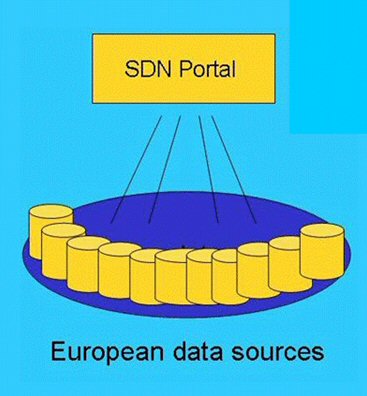 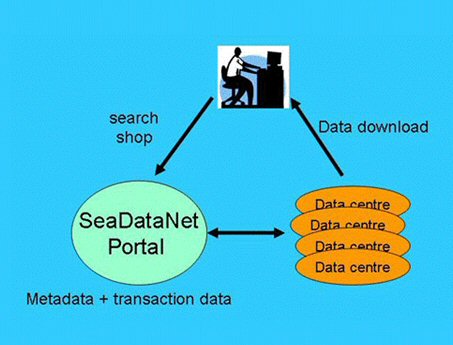 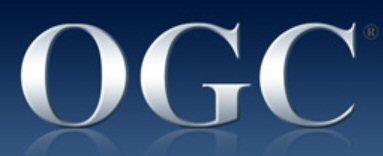 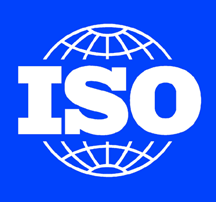 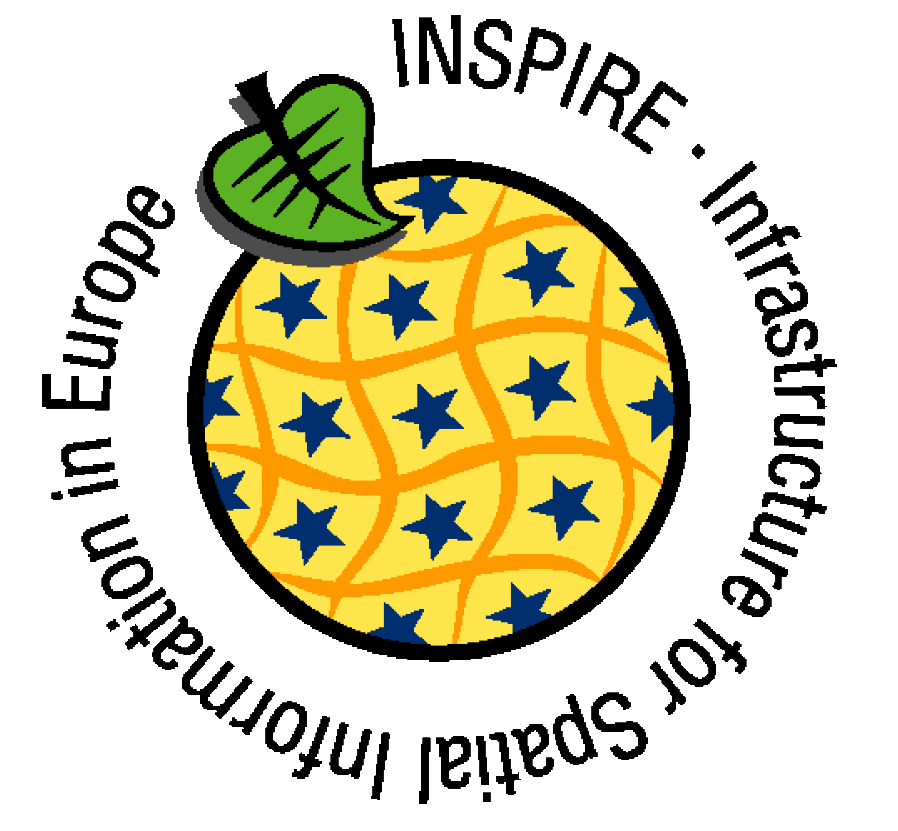 Already more than 90 data centres connected and more underway
Components of the CDI service
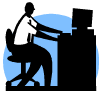 User 
interfaces
CDI database
Central 
User
Register
Shopping basket
Request Status Manager
Download
Manager
Download
Manager
Download
Manager
data
data
data
Components of the CDI service
SeaDataNet CDI User Interfaces:
For users to discover relevant data sets by combinations of search criteria or by a faceted search   
SeaDataNet Central User Register with User Roles db + web service :
Details of users, their organizations and addresses, Id-Passwords, Roles
 SeaDataNet Shopping Basket:
Preparing a user request of multiple data sets, max 10.000 records per transaction, and routing requests to the Request Status Manager
Components of the CDI service
SeaDataNet Request Status Manager:
Processing and administration of all requests and data deliveries (downloads), for users in communication with  data centres. For data centres to oversee all transactions.
Download Manager: 
Handles communication with Request Status Manager and takes care that requested files are made ready for downloading by User (if cleared! ) in the agreed formats via a local website address.
RSM and Download Manager
RSM keeps IP-addresses, EDMO codes, data manager e-mail, trigger addresses etc of all connected Data Centres in config file
Download Manager is Java programme, that must be locally installed 

Functions DM:
Communication with RSM Web service
Retrieving and processing order lists after being triggered
Double checking user via AAA Web service
Retrieving data files, related to requested CDI’s, via local_CDI_ID
Preparing data files in agreed and requested formats (ODV, MedATLAS, NetCDF)
Placing data files in zip format for downloading
Informing RSM Web service of order processing status and url’s
Keeping a local log

DM support for file management and database storage
Download Manager releases
24 January 2013 - Version 1.4.0 

13 May 2013 – Version 1.4.1

23 September 2013 – Version 1.4.2

25 October 2013 – Version 1.4.3   (Current release)

26 May 2014 – Version 1.4.4 – planned release

Requirement that data centres regularly upgrade to adopt new functionalities
DM V1.4.3 extra features compared to V1.1f
Allows NAGIOS monitoring 
PostqreSQL support added
RESTful support for coupling table modus  1
Improved DM_Checker – compares the entries in the CDI metadata catalogue with the entries in the coupling table
Improved security model
Improved client order processing – no check of client access roles
Improved splitter module
Simplified upgrade procedure
DM V1.4.4 extra features compared to V1.4.3
NetCDF format is supported 
DM_Checker improved for checking consistency at data centre and checking coherence between local data centre and CDI central
compatible with tomcat7/java7
DM and its documentation are simpler
Maris and Ifremer can access more logs files for a better helpdesk service
 bug corrections : database drivers are upgraded + a Splitter bug is corrected + a little update on servlet log display + last corrections on the bug "duplicates entry" + correction on header of ODV files + etc...
DM – Data Conversion
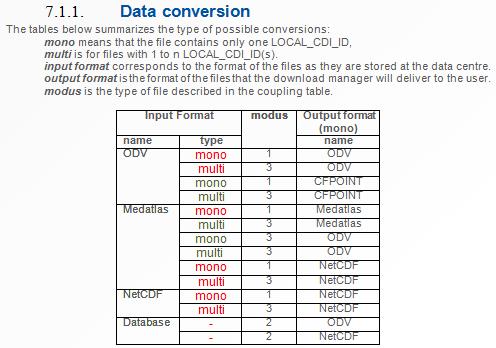 Situation with DM installations
103 Data Centres engaged with CDI infrastructure
=> 8 getting connected / in test mode
=> 6 in interim mode (without DM) and operational
=> 89 DMs installed and operational

55 Data Centres up-to-date with DM Version 1.4.3
30 Data Centres still at DM Version 1.2.0
4 Data Centres even at older version of DM!
Data centres should upgrade to adopt new functionalities and to make the SeaDataNet CDI service more robust and homogeneous
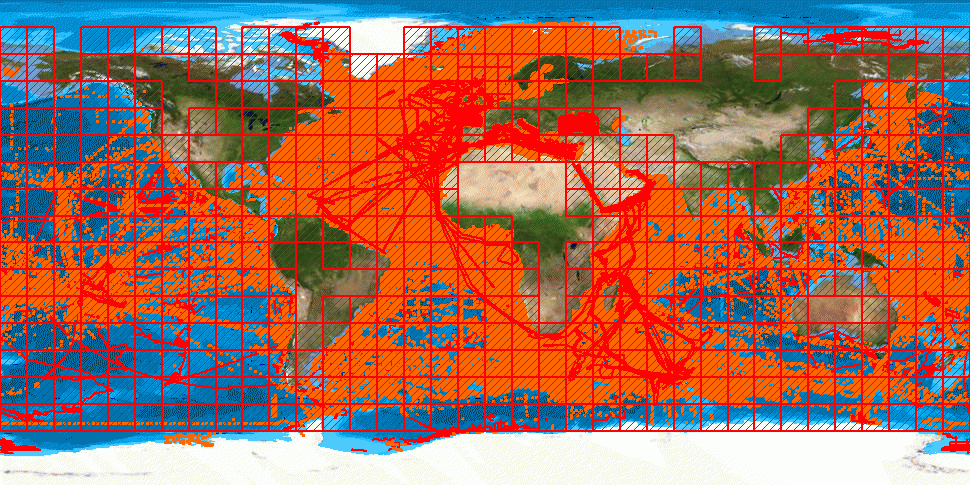 > 1,55 million CDI entries from 34 countries and 95 data centres and 487 originators for physics, chemistry, geology, geophysics, bathymetry and biology; years 1800 – 2014; 
85% unrestricted or under SeaDataNet licence
DM installation / upgrading in test mode
Preparing test CDI XML records using latest MIKADO software

Inclusion in CDI test service by MARIS

Installing and configuring the Download Manager software in test mode in dialogue with MARIS

Choosing between pre-processed data files OR conversion via the Download Manager

Completing the coupling table between the LOCAL_CDI_ID (in the CDI XML records) and the local data sets / database queries

Testing the well functioning of the shopping process together with MARIS

If ok, migration to production mode
Nagios monitoring
Monitoring of the infrastructure by NAGIOS software for core services centrally based (website, catalogues querying) and for local services (downloading)
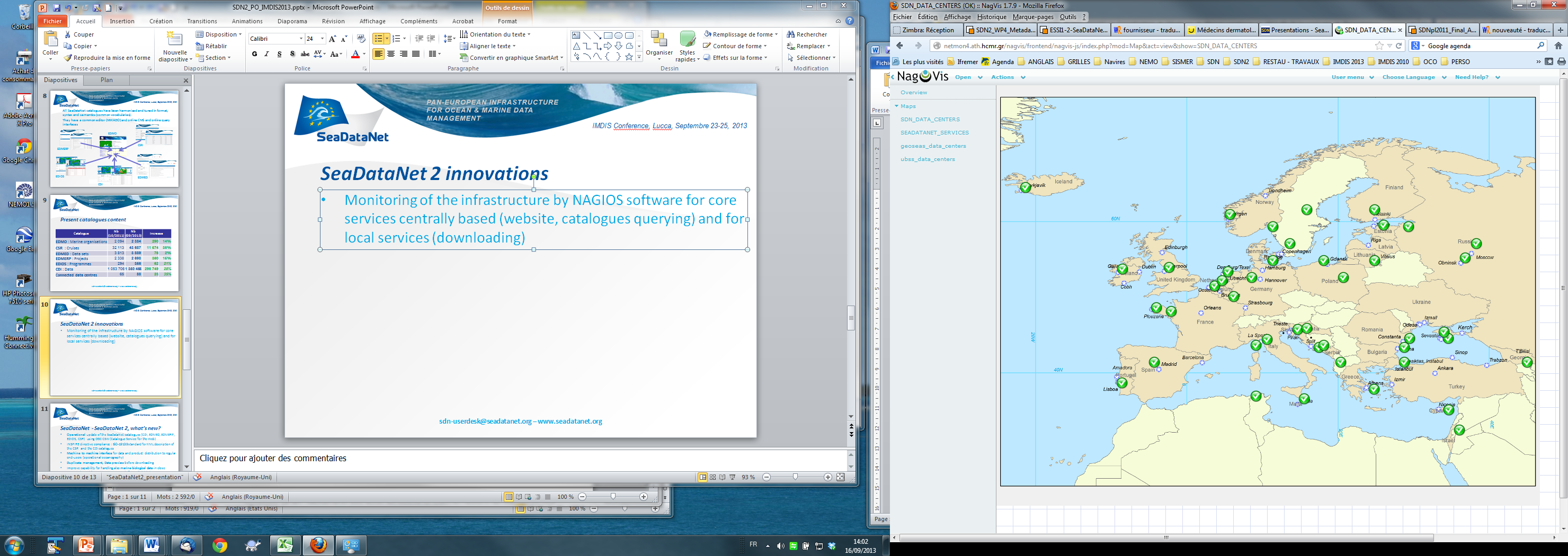 Monitoring of shopping process
Monitoring of the well functioning of the CDI data requesting and downloading process between central portal and connected data centres by ROBOT user, alert mailings and RSM logging of all steps
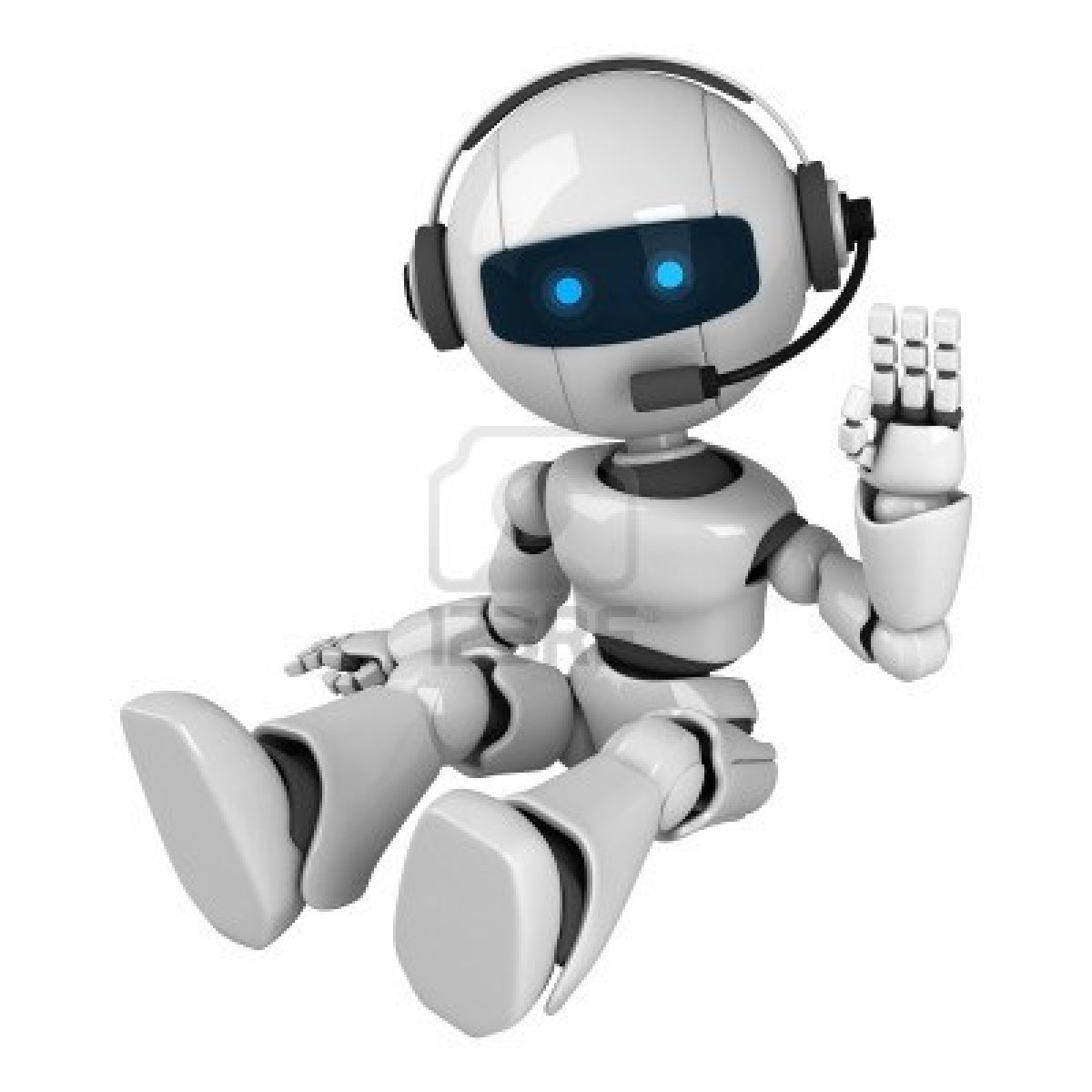 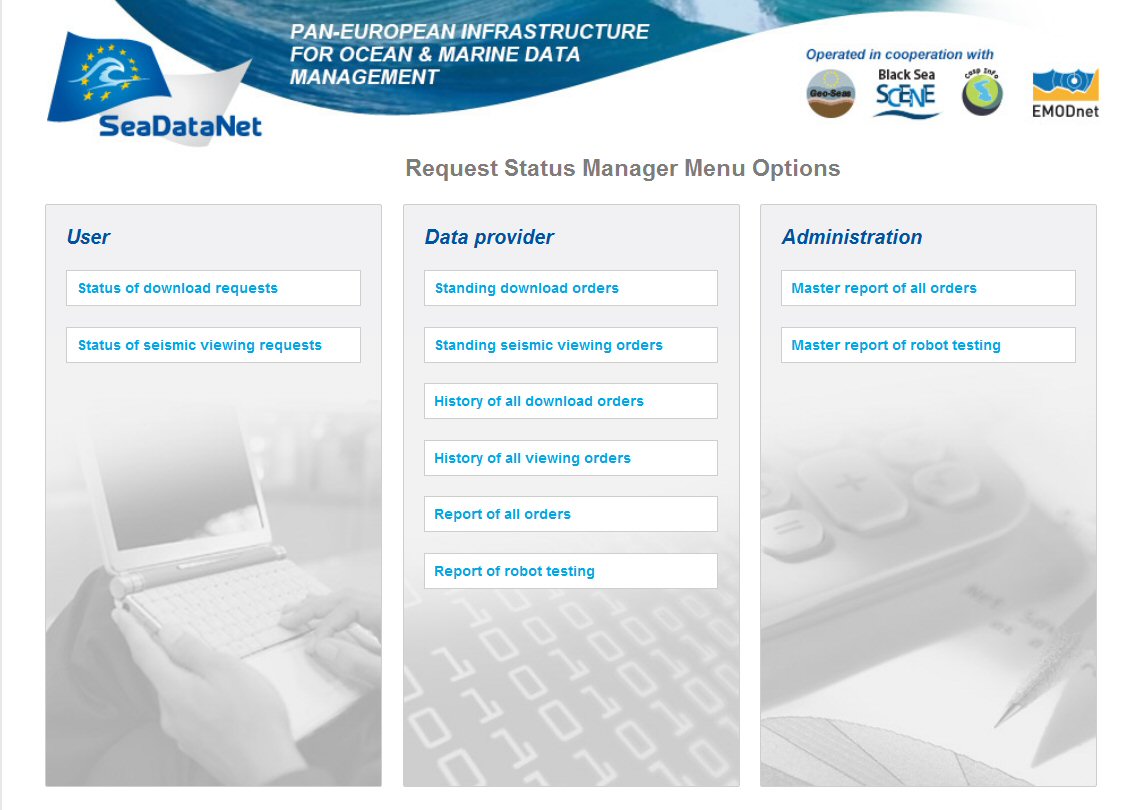 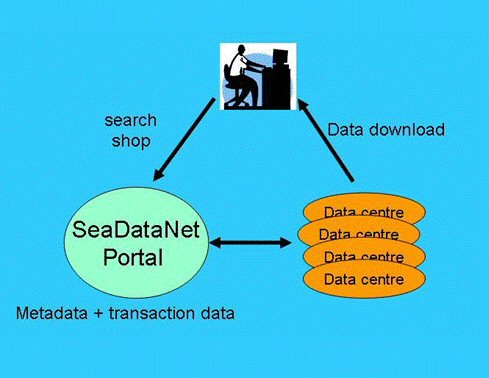 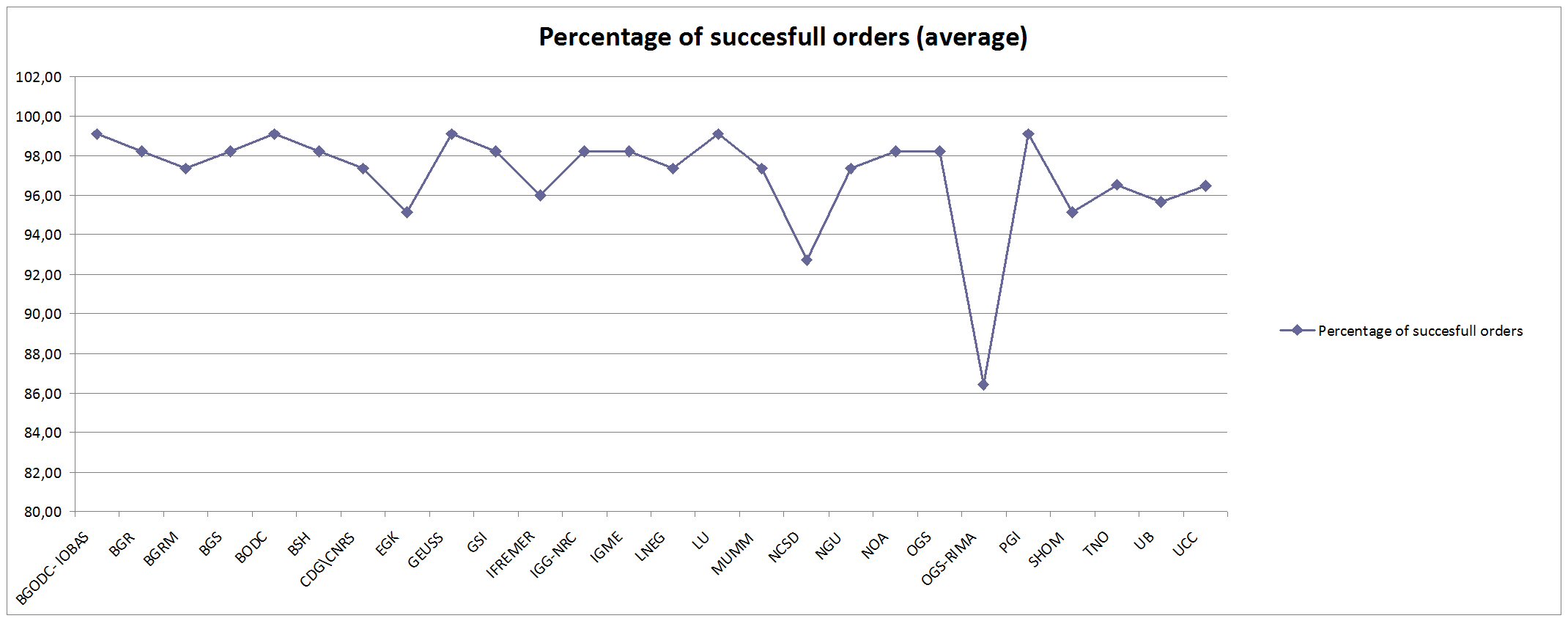 Request Status Manager
Tracking and tracing of all shopping requests
By users
By data providers
Analysis of transactions
Checking status of orders and downloading from data providers
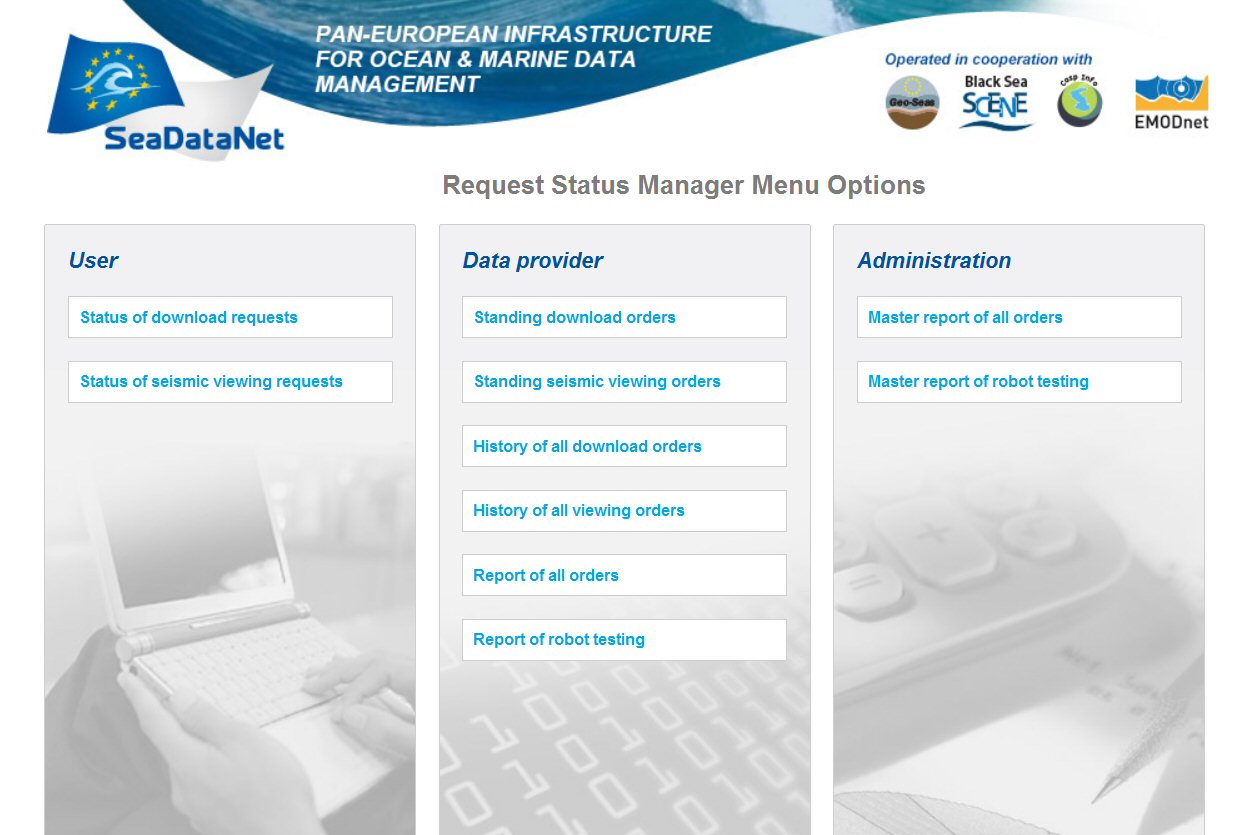 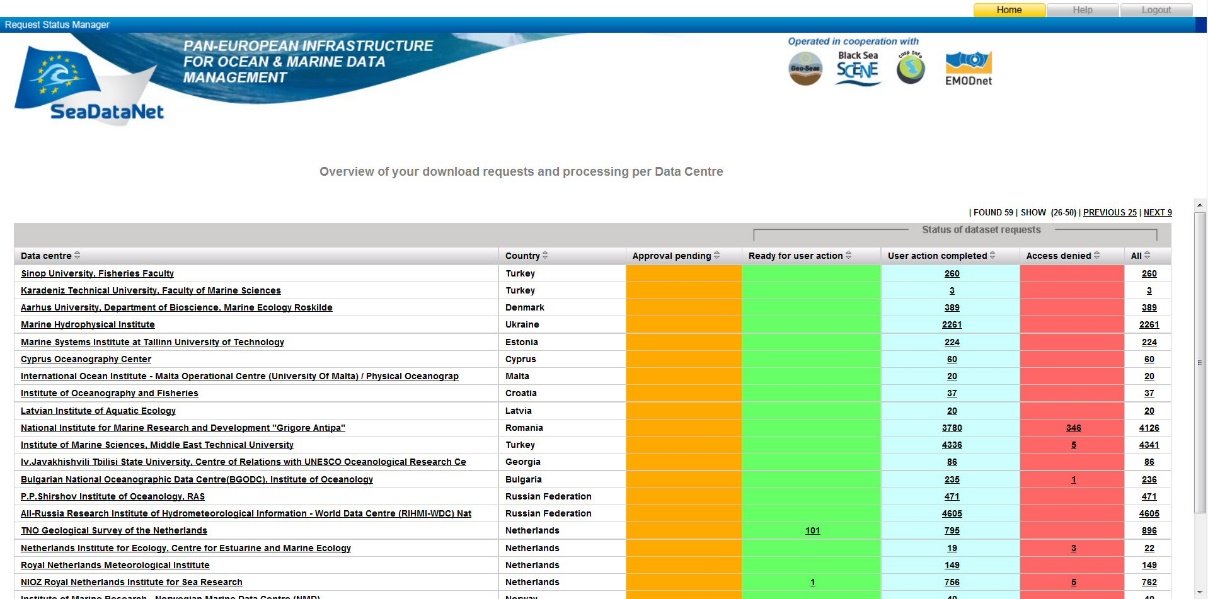 Request Status Manager - reporting
Overseeing all transactions and preparing reports
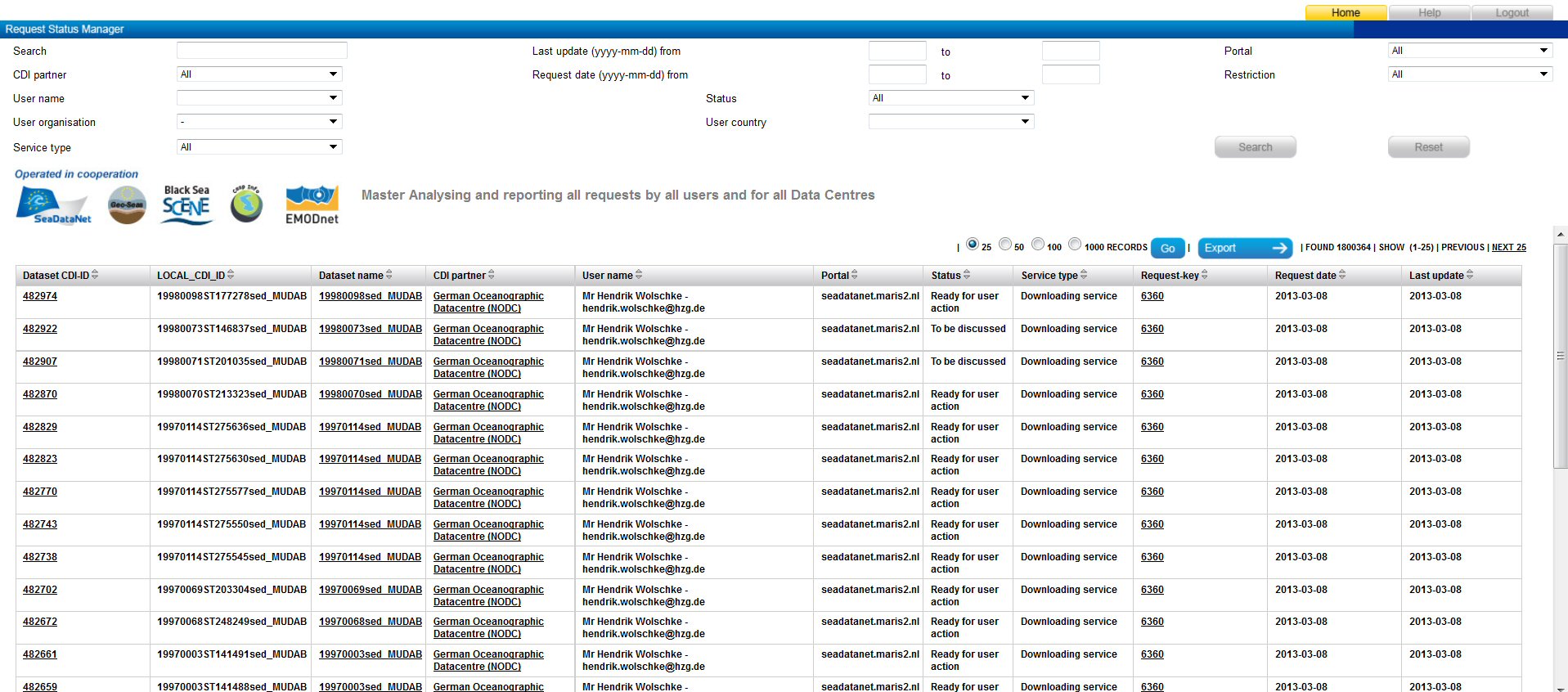 Upgrading DM
Latest version of DM including documentation is always available in the SeaDataNet extranet
 
Installation & configuration in communication with MARIS

Read carefully the documentation with configuration instructions

In case of issues, both MARIS and IFREMER provide support  

Need for local IT expert with good understanding of local computer & network configurations and security arrangements